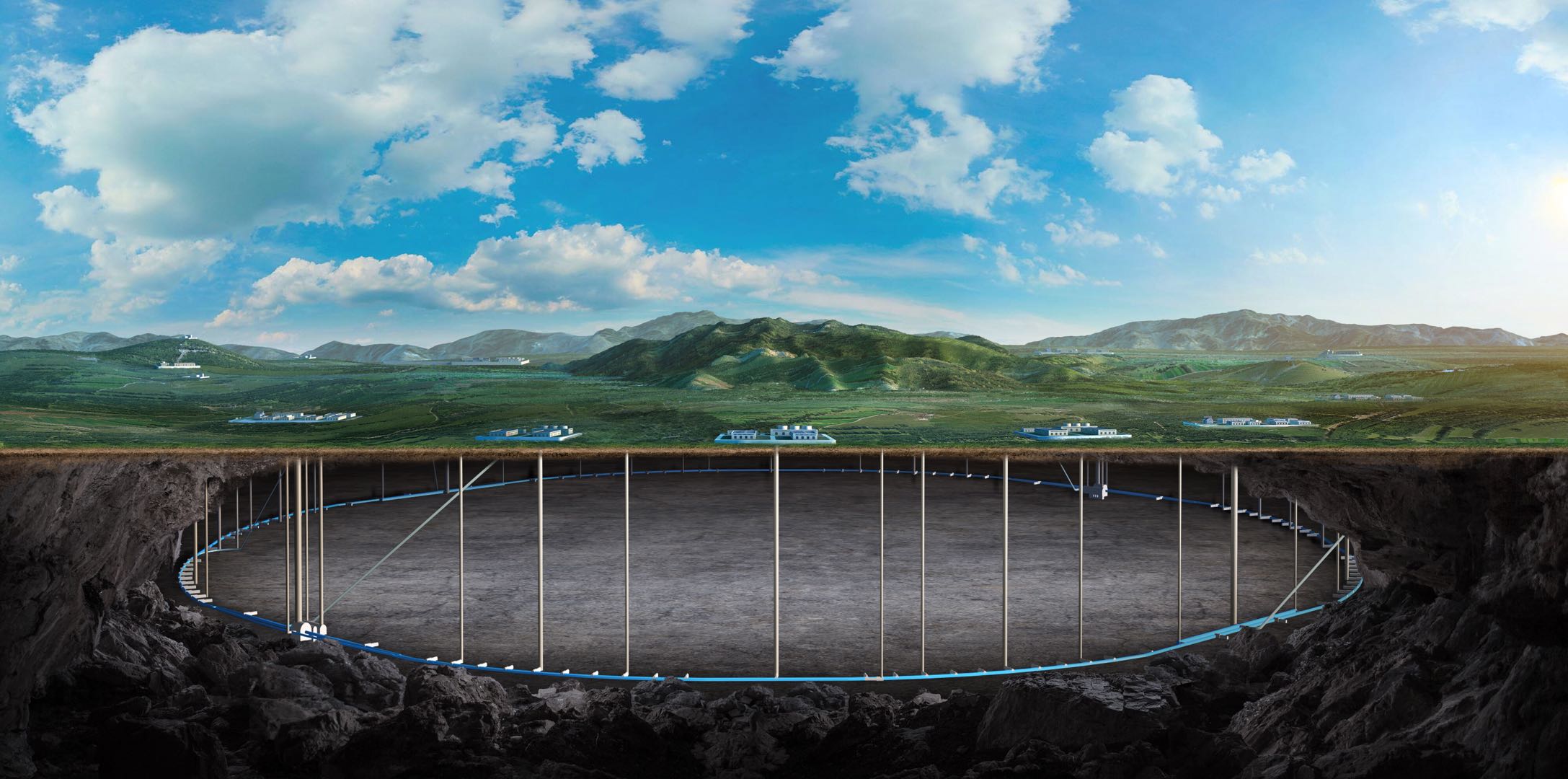 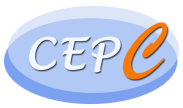 Verification of the TDR vacuum chamber shielding design in comparison with antechamber vacuum system with photon absorber
Guangyi Tang
On behalf of CEPC RP Group
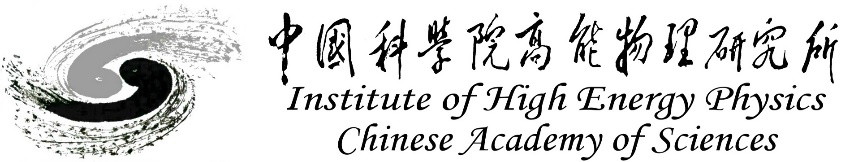 1
11. Dec. 2024, CEPC day
Content
CEPC光子吸收器方案和TDR方案对比
进展
电缆屏蔽，造价估算
感生放射性
总结，下一步工作
CEPC光子吸收器方案和TDR方案对比
3
电缆屏蔽，造价估算
ttbar模式
内环侧墙剂量从200kGy，下降至60kGy
隧道内桥架电缆：采用2cm厚活动铅挡板屏蔽（挡板高度1.6m）；
Higgs模式
内环侧墙剂量从80kGy，下降至20kGy









运行18年（10+1+2+5）后，电缆绝缘层累积吸收剂量约500 kGy，小于电缆绝缘层累积吸收剂量上限1MGy。存在继续减少活动铅板厚度的可能。
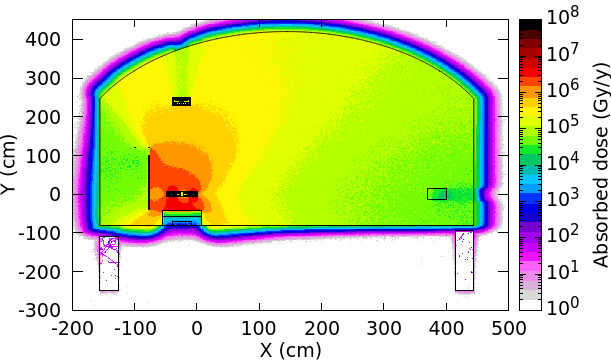 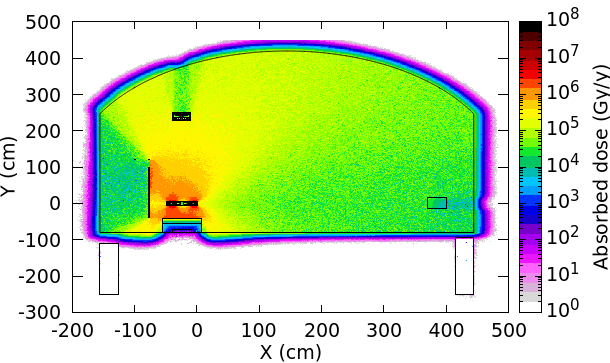 4
EDR电缆屏蔽，造价估算
隧道内桥架上电缆：采用2cm厚活动铅挡板屏蔽；
铅用量：0.02*1.6*9000 = 2880 立方米，约8.4亿。
2cm厚度非最优，有减少的空间。
主环近束流管换用防辐射电缆：
SiO2绝缘电缆，单条电缆价格约1万
数量：束测系统20000条，2亿；	         磁铁36000千条，3.6亿；            真空计2160条，0.22亿；            离子泵：Higgs 10000条，Z/ttbar 20000条，1到2亿；总计78160条电缆
其中，相比束测电缆，磁铁、离子泵电缆距束流管较远，且有材料遮挡，有可能通过局部屏蔽降低剂量。可以比选“局部屏蔽”、“换用防辐射电缆”两个方案的造价
电缆屏蔽总计：< 10.7(活动铅板+束测真空计防辐射电缆) + 5.6(磁铁、离子泵防辐射电缆) 亿
5
主环停机后周围剂量当量
源项：均匀束损，同步辐射；
四种模式，束流能量：120/45/80/180 GeV
分别模拟四种模式下，运行一年停机十分钟后的周围剂量当量
Higgs模式：大部分位置周围剂量当量 <1 uSv/h，设备表面 ~10 uSv/h
同步辐射的周围剂量当量                               随机束损的周围剂量当量
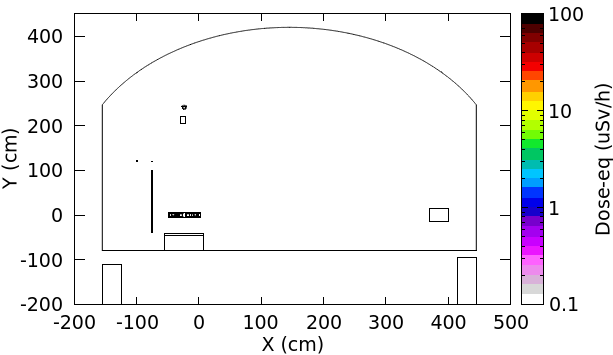 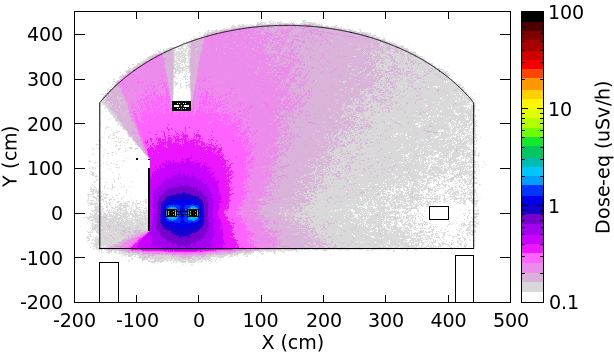 6
主环停机十分钟后周围剂量当量
Z模式：大部分位置周围剂量当量 <2 uSv/h，设备表面 ~ 20 uSv/h
同步辐射可忽略
随机束损的周围剂量当量如图
WW模式：大部分位置周围剂量当量 <2 uSv/h，设备表面 ~10 uSv/h
同步辐射可忽略
随机束损的周围剂量当量如图
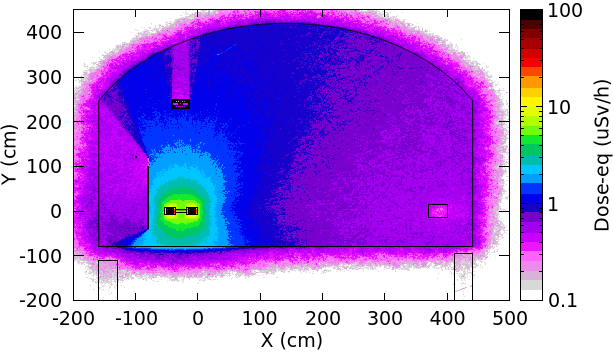 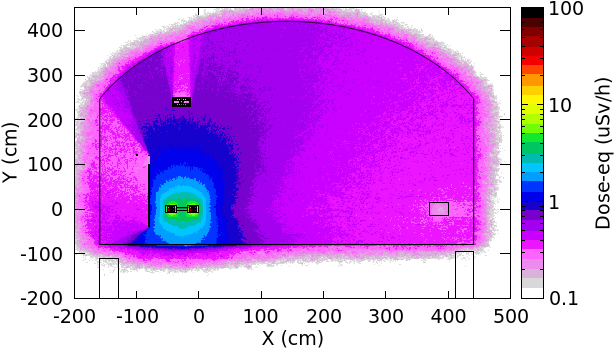 7
主环停机十分钟后周围剂量当量
ttbar模式：大部分位置周围剂量当量 <20 uSv/h，设备表面 >100 uSv/h
同步辐射的周围剂量当量如图                                     随机束损的周围剂量当量如图
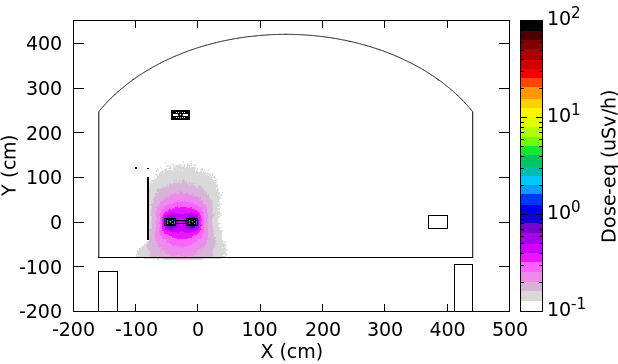 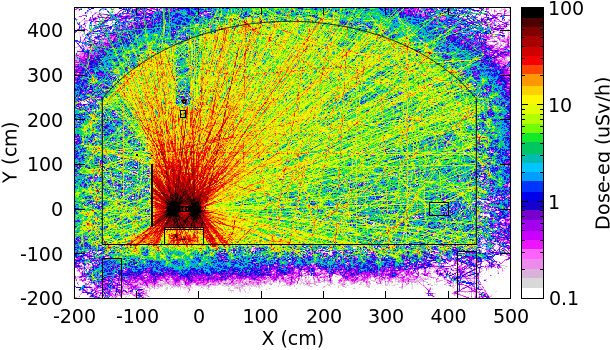 8
主环停机一天后周围剂量当量
ttbar模式：大部分位置周围剂量当量 <5 uSv/h，设备表面 >10 uSv/h
同步辐射的周围剂量当量如图









略高于Z/WW模式停机十分钟后的周围剂量当量。
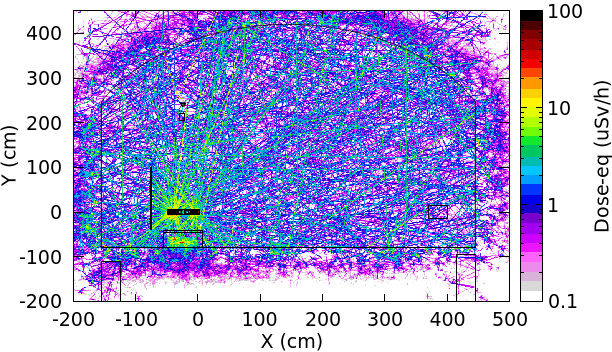 9
主环停机后周围剂量当量
BEPCII:
储存环 < 0.1 uSv/h；直线 ~ 1 uSv/h；三岔口 ~ 10 uSv/h；正电子靶 >20 uSv/h；
CSNS：
束线1m远处 ~ 200 uSv/h; 30cm处 ~ 1 mSv/h; 设备表面：1~20 mSv/h.
CEPC：
Higgs模式：停机后周围剂量当量相当于BEPCII直线隧道内辐射水平
Z/WW模式：停机后周围剂量当量稍高于BEPCII直线隧道内辐射水平
按5 mSv/y控制，全年可工作时长大于500小时

ttbar模式：停机后周围剂量当量相当于BEPCII正电子靶周围辐射水平
按5 mSv/y控制，全年可工作时长约20小时（临时停机）
或者，增加停机后冷却时间（停机检修期），可满足长时间工作要求。
10
总结，下一步工作
2cm铅挡板可以满足桥架电缆屏蔽要求，造价约8.4亿。可继续优化。
主环近束流管电缆条数约78160条，造价不高于7.9亿。
磁铁、真空泵电缆或采用局部屏蔽降低造价。
增强器电缆剂量评估中

TDR方案下，停机后主环隧道内周围剂量当量
Higgs、Z、WW模式停机后周围剂量当量满足年工作500小时要求
ttbar模式停机十分钟后，周围剂量当量高，可以短时间工作；增加冷却时间至一天，可以长时间工作。

完成光子吸收器方案隧道内剂量评估
谢谢大家
11
backup
12
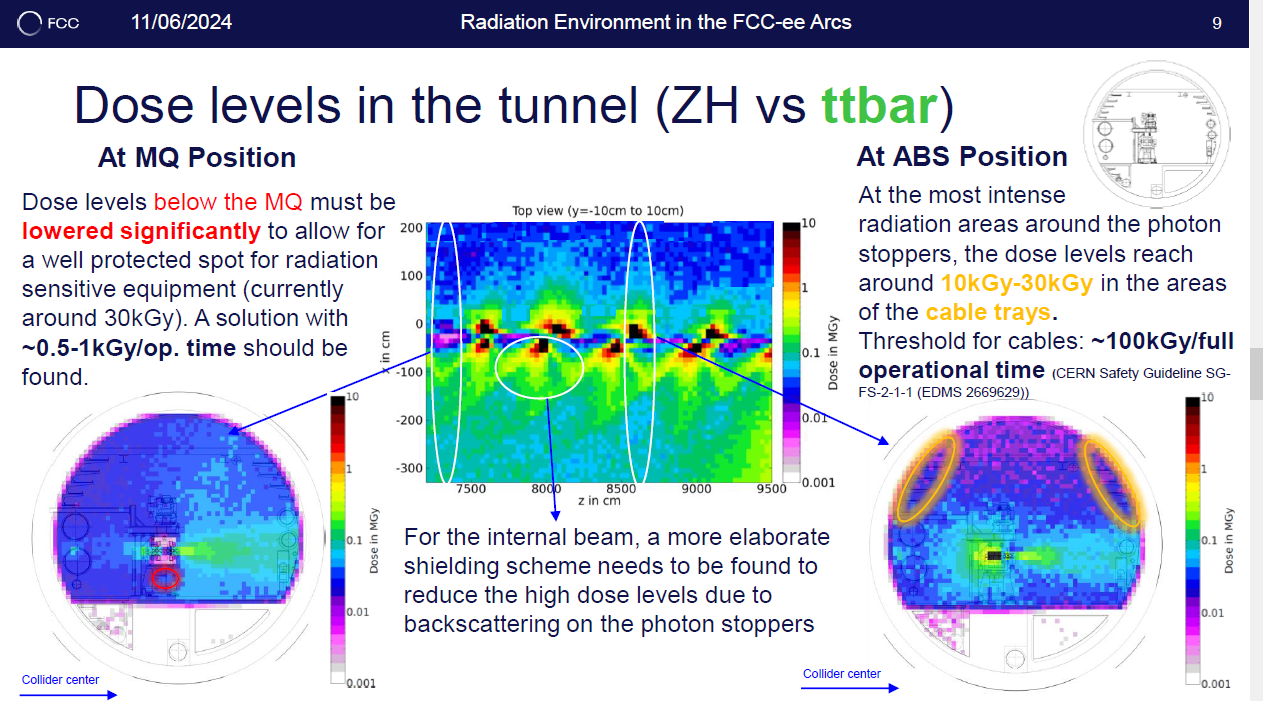 13
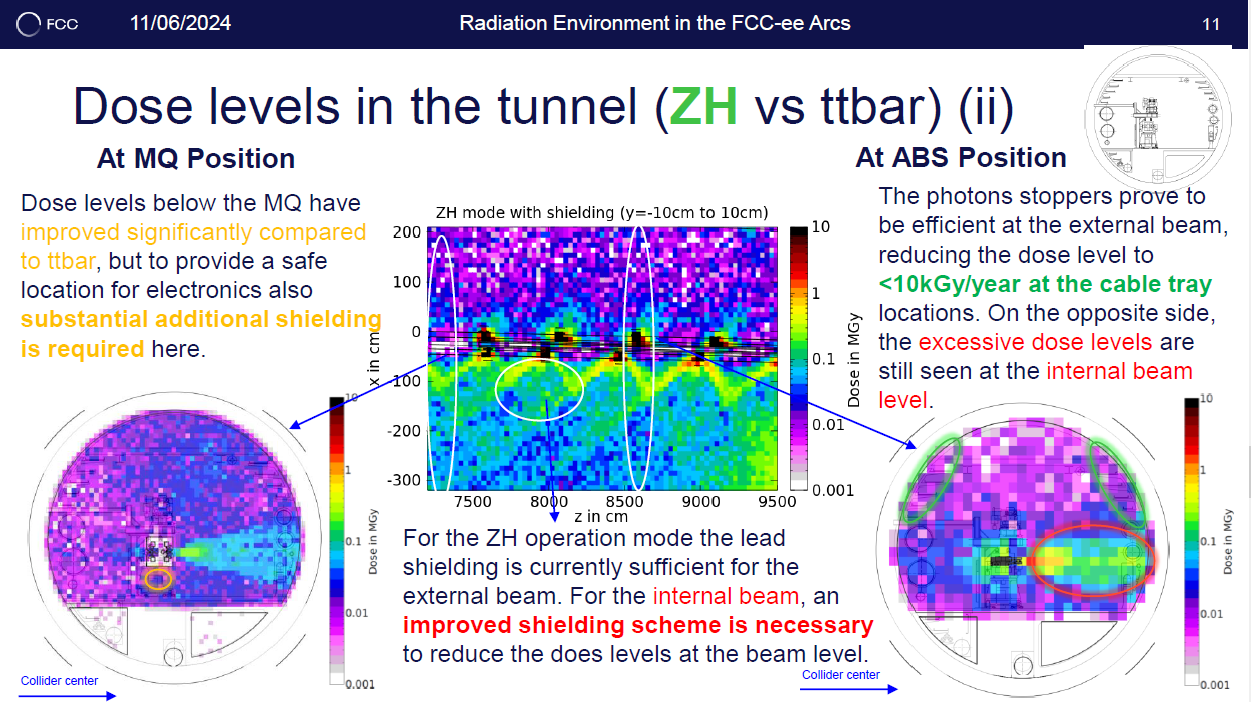 14
CEPC光子吸收器方案和TDR方案对比
15
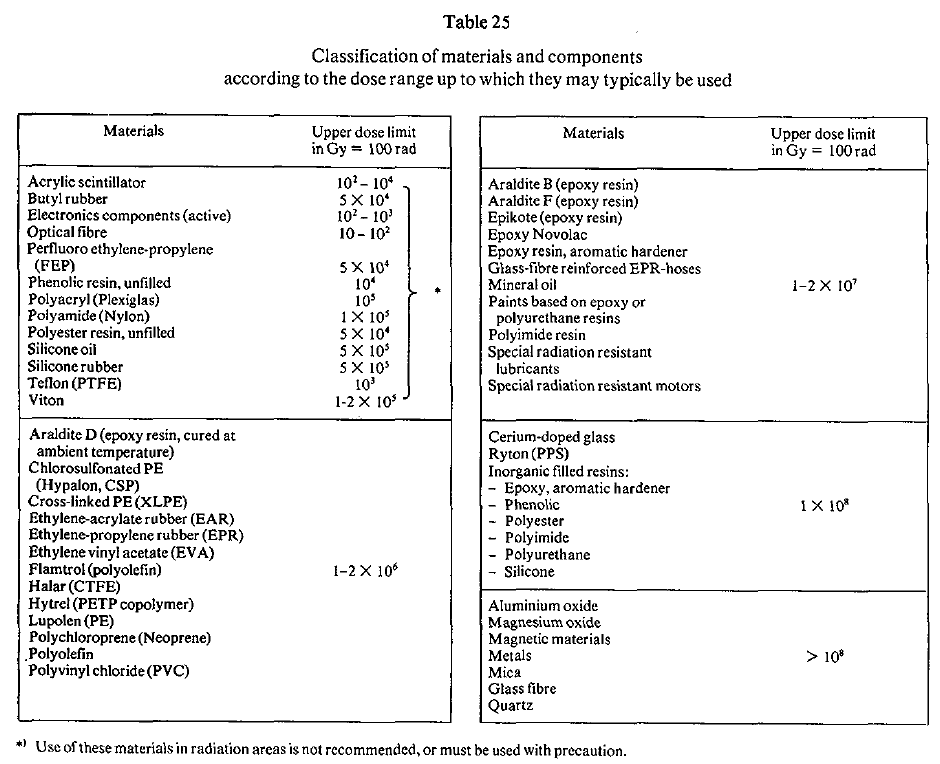 16
主环隧道内吸收剂量@120GeV & 180GeV
@120 GeV
@180 GeV








Z/W模式隧道内剂量远小于higgs/ttbar模式，且运行时长短。对累积剂量贡献小。
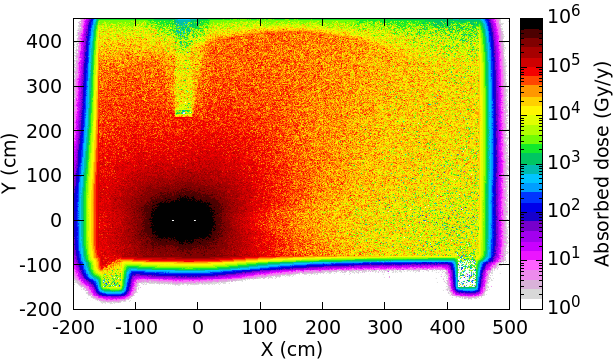 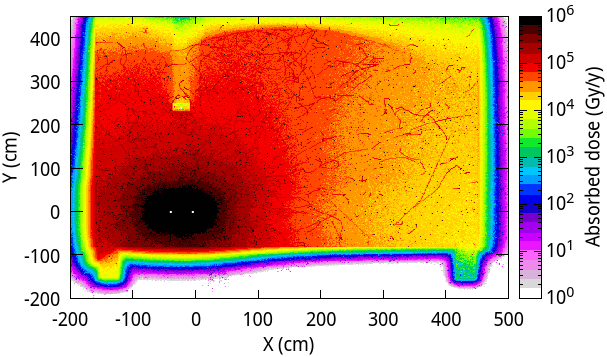 ~/workdir/linebuilder/script/srabsorbervslead.flair
17
隧道内电缆绝缘等有机材料
Higgs模式运行十年，加1年Z、2年W
隧道内环/外环侧墙、隧道顶的电缆绝缘等有机材料吸收剂量均小于900kGy，小于剂量限值
束流管附近，需使用抗辐照电缆。

再在ttbar模式运行5年
隧道内，内环侧墙电缆等有机材料吸收剂量约1.9MGy，大于剂量限值                外环侧墙电缆等有机材料吸收剂量约300kGy，小于剂量限值
2-4cm铅可使内环侧墙材料吸收剂量降低到剂量限值以下。需设计可移动铅挡板（布置于磁铁侧或电缆桥架侧），或集成到电缆桥架上。
束流管附近，需使用抗辐照电缆。

束流管附近抗辐照电缆的选型和屏蔽方案待细化
18
隧道内光纤
剂量限值：吸收剂量率20Gy/y（From 金大鹏老师）
考虑布置在排水沟内，需加混凝土盖板
内环盖板需约30cm厚，沟深1m
外环盖板需约20cm厚，沟深1m
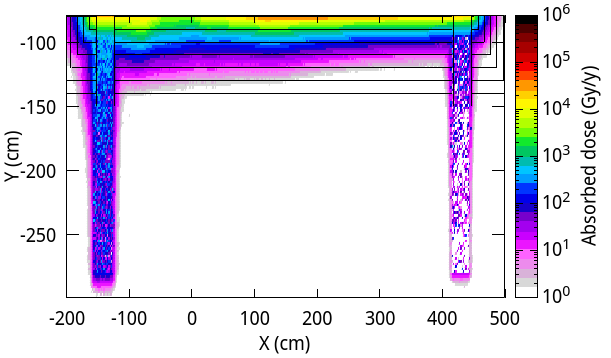 注：满足上述条件情况下，累积吸收剂量远小于材料耐受辐射限值。不用考虑累积吸收剂量限值。
19
[Speaker Notes: 参考文献]
隧道内电子学（二极铁支架间屏蔽为例）
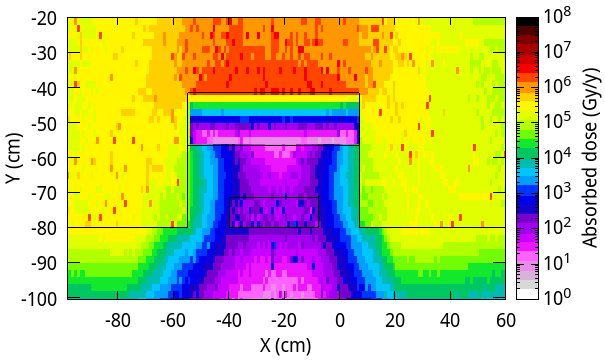 剂量率限值：吸收剂量20Gy/y，等条件
主隧道内的电子学：磁铁支架之间的铅/混凝土组合屏蔽
可行，优化材料厚度
需要设计：布线，打开、关闭屏蔽体的操作方式等
20
受辐射影响系统的屏蔽方案：小结
内环侧墙电缆需要屏蔽
2-4cm铅可使内环侧墙材料吸收剂量降低到1MGy以下。需设计可移动铅挡板（，布置于磁铁侧或桥架测），或集成到电缆桥架上
束流管附近，需用抗辐照电缆
光纤布设于排水沟内，沟深1m
内环排水沟盖板需约30cm厚
外环排水沟盖板需约20cm厚
辅助隧道内的电子学：迷宫屏蔽
主隧道内的电子学：磁铁支架之间的铅/混凝土组合屏蔽，尺寸、结构待优化
布线，如何打开、关闭屏蔽体
21
CEPC束流参数: 50MW
增强器 (传输效率 90%)
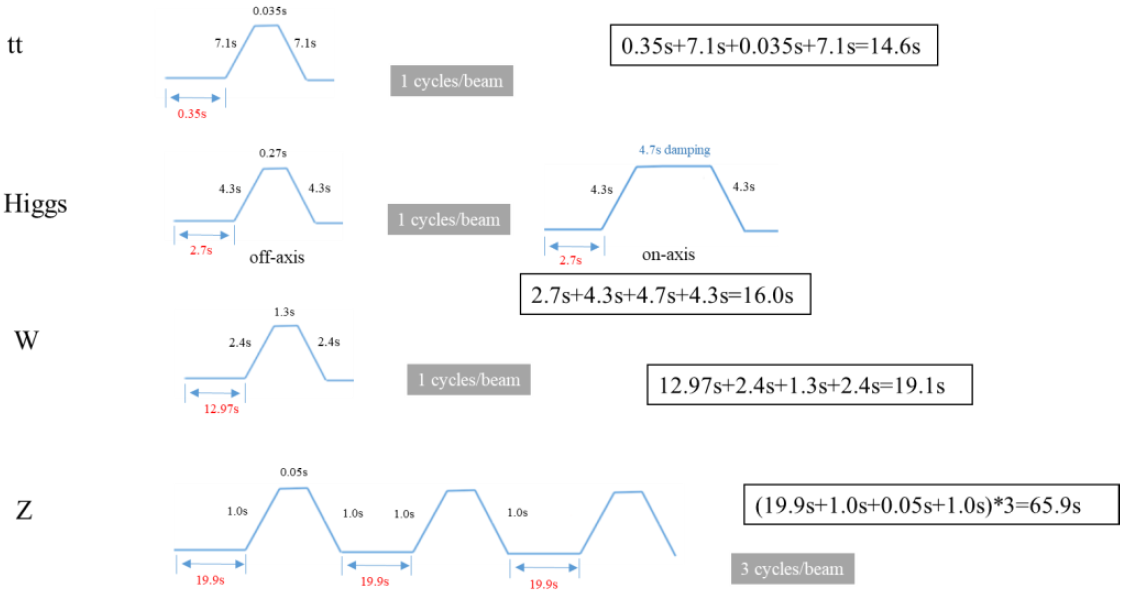 22
CEPC束流参数: 50MW
主环：假设束流均匀丢失





现阶段没有考虑准直器的影响
预期准直器周围束损高于全环平均束损，可能需要局部屏蔽
其它区域束损低于全环平均束损。
增强器 (传输效率 90%)
23